شاه شاهان مالک هستی
شاه شاهان، مالک هستیجلال، هللویاهنور جهان، امید حیاتجلال، هللویاه
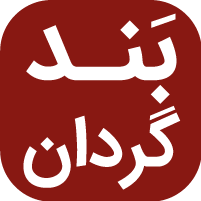 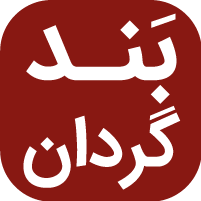 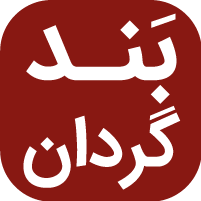 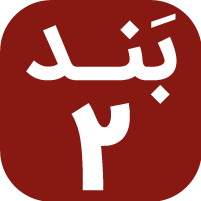 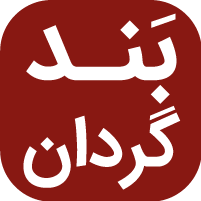 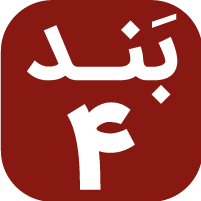 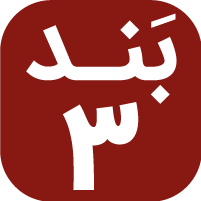 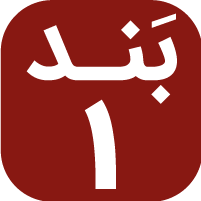 عیسی، خداوند قدیرهللویاهعیسی، خداوند قدیرهللویاه
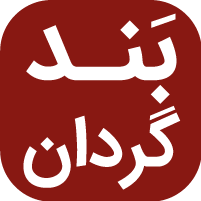 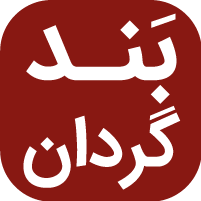 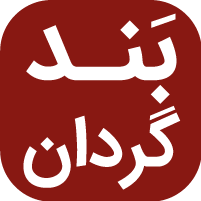 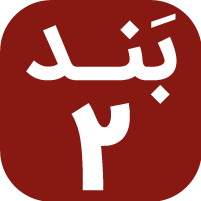 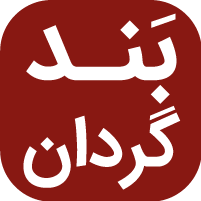 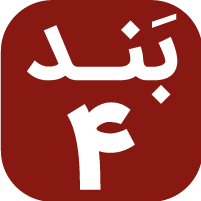 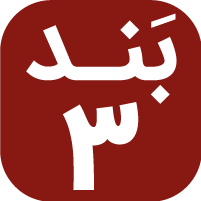 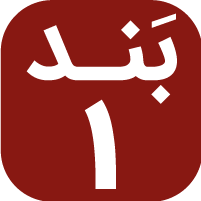 منجی عالم، شبان اعظمجلال، هللویاهشاخ نجات، شاهد امینجلال، هللویاه
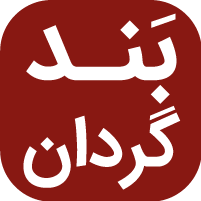 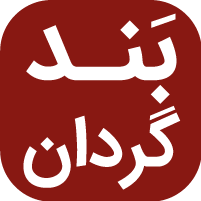 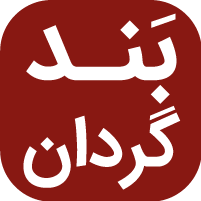 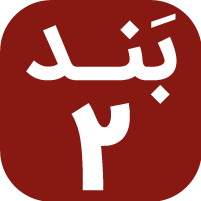 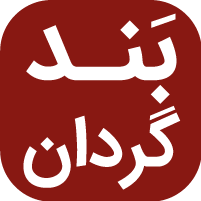 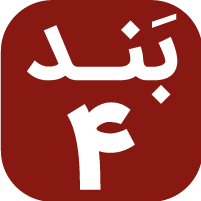 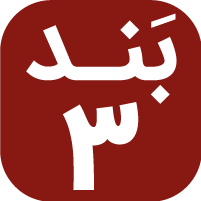 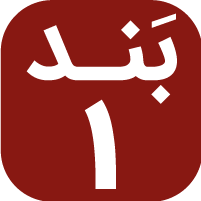 عیسی، خداوند قدیرهللویاهعیسی، خداوند قدیرهللویاه
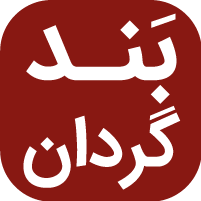 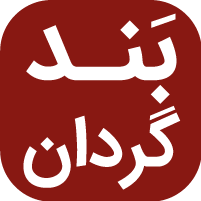 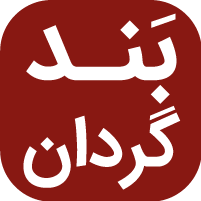 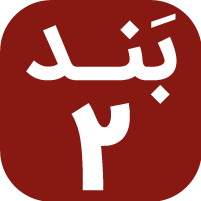 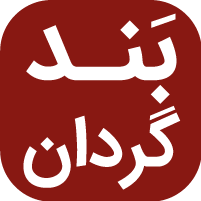 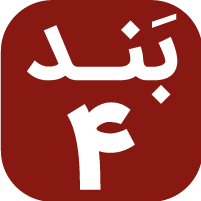 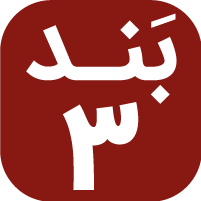 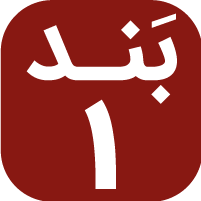 عمانوئیل، خدا با ماجلال، هللویاهآب حیات، الف و یاجلال، هللویاه
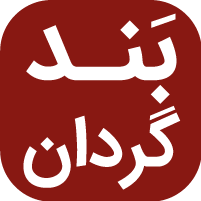 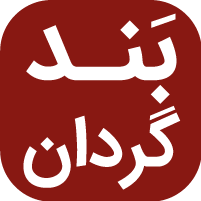 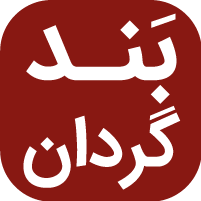 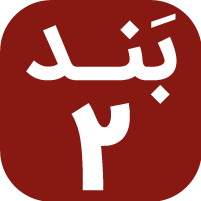 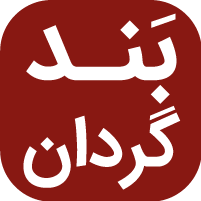 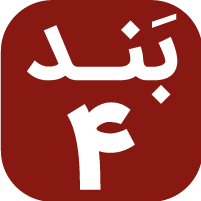 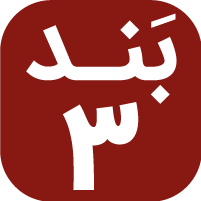 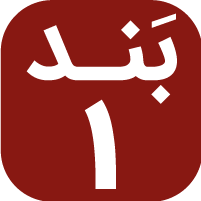 عیسی، خداوند قدیرهللویاهعیسی، خداوند قدیرهللویاه
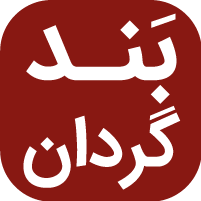 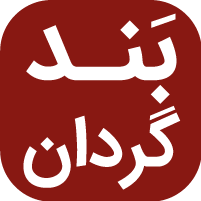 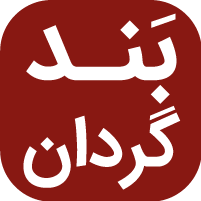 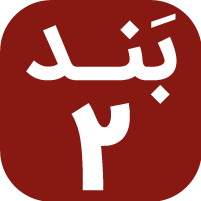 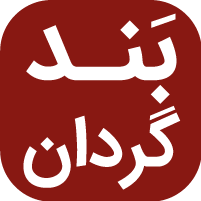 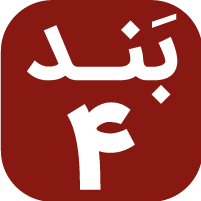 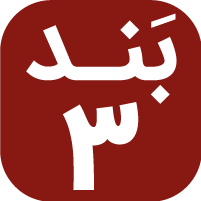 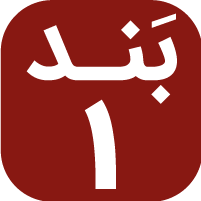 قدوس عظیم، شافی رحیمجلال،‌ هللویاهزندهٔ جاوید، نان سماویجلال، هللویاه
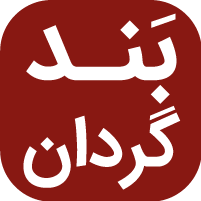 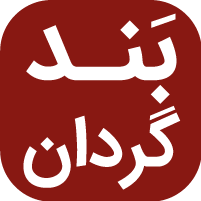 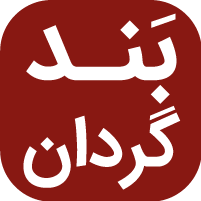 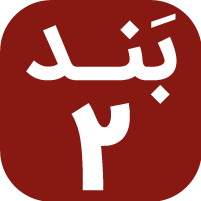 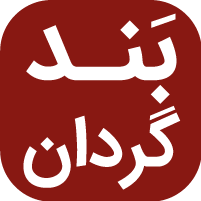 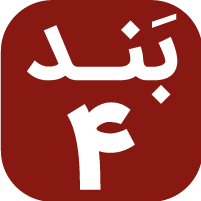 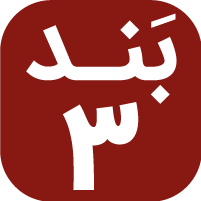 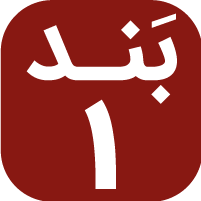 عیسی، خداوند قدیرهللویاهعیسی، خداوند قدیرهللویاه
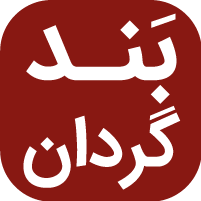 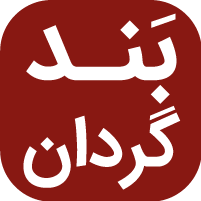 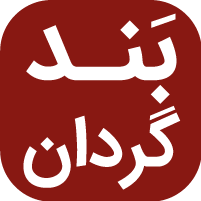 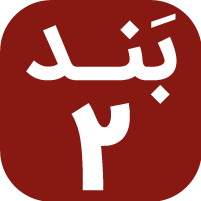 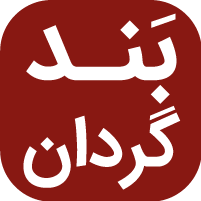 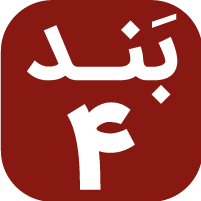 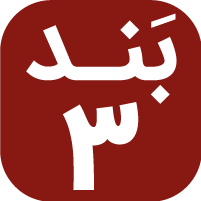 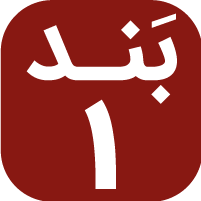